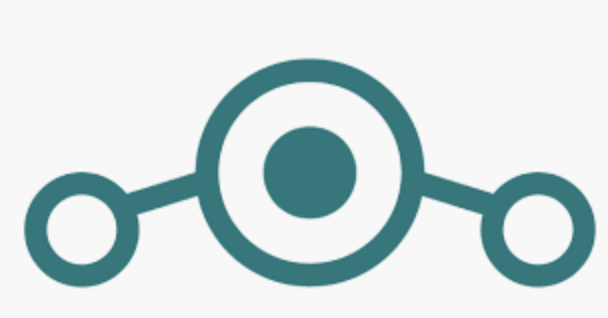 LineageOS
Richard Lichtenberg
Überblick zur Präsentation:
Eckdaten und Geschichte des Betriebssystems
Motivation der Entwickler
Unterschiede zwischen LineageOS und Android
Marktsituation 
Installation und Praxis  Fokus auf Root Access
Ausblick in die Zukunft
Diskussionsrunde
Eckdaten und Geschichte des Betriebssystems
Modifikation des Betriebssystems Android
1,8 Mio. weltweite Installationen
Gründung CyanogenMod 2009 durch Steve Kondik
Versuch der Kommerzialisierung in 2013
    Schlägt fehl
Dezember 2016  Einstellung CyanogenMod
Dezember 2016  Entstehung von LineageOS
Motivation der Entwickler
Android  Durch Google vorgegeben was Betriebssystem kann
LineageOS  Keine Bloatware, keine Spyware
Zusätzliche Einstellungen
Verzicht auf unnötige Hintergrunddienste
Updates auch für ältere Smartphones
Kontrolle über das Betriebssystem
Unterschiede LineageOS und Android
Benutzeroberfläche
Vorinstallierte Apps
Weitere Features
Sicherheit   Trust (Privacy Guard) 
                        Schutz vor Zugriff dritter Parteien
                        Jelly Browser
Marktsituation
Zwischenzeitlich unübersichtlicher Markt
Angebot nachgelassen
Weiterhin viele Anbieter  Resurrection Remix
                                                 Flyme OS
                                                 LineageOS
Installation (Root Access)
User ist Gast und nicht kein Administrator  
Vorteile      Befreiung von Bloatware und 
                     Anpassung des Betriebssystems
                    Installation von Custom ROMs 
                    Installation neuer Updates 
Nachteile   Verlust der Garantie
                    Verweigerung von Diensten
                    Malware
                    „Bricking“
Root Access aktivieren
Download SU (SuperUser) (Computer)
Start des Systems in TWRP Recovery
Flash des SU auf das Smartphone
Aktivierung des Developer Modes
      Root-Access aktivieren
Ausblick in die Zukunft
Contra:
     Smartphones nicht mehr so überladen
     Schnellere Prozessoren und Speicherplatz
Pros:
     Personalisierung
     Updates 
     Sicherheitsaspekt (Datenschutz)
Diskussionsrunde
Wie steht ihr zu der Datensammlung durch Google? Unternehmt ihr etwas um diese zu verhindern oder einzuschränken?